Triplets pythagoriciens et sa non-généralisation
Club math
28 novembre 2022
An!k Trahan
Triplets
[Speaker Notes: Définitions plates pour être rigoureux]
Il y a une infinité de triplets pythagoriciens
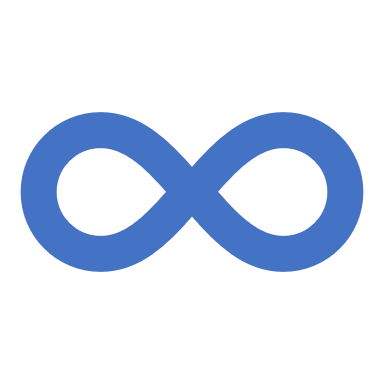 [Speaker Notes: Je pensais juste vérifier qu’ils sont pythagoriciens en calculant a²+b² et vérifier que ça donne c².
Les formules peuvent se trouver par un triangle rectangle dans un cercle unitaire où l’hypoténuse est sur le diamètre et l’angle droit sur le cercle.]
Homer Simpson
Saison 7, épisode 6
Saison 10, épisode 2
[Speaker Notes: Je voulais demander aux étudiants de prendre la racine 12e et 1782^12+1841^12. Je pensais le faire aussi devant eux avec un Sharp Emulator (la calculatrice Windows est trop précise). Ensuite par des propriétés de divisibilité, se rendre compte que ces égalités son fausses.]
[Speaker Notes: https://youtu.be/EcPPjZVB2vA]